ERP 시스템 사용자 매뉴얼
문서 개정 이력
ERP 시스템 사용자 매뉴얼
프로세스 설명
선행 단계
MALL은 PG사를 통해 카드 결제 내역을 확인

계좌 입금 건에 대한 내용 파악(카드사/PG사 입금분)

카드 결제내역과 계좌 입금 건을 연결 지어 수금처리

반제전표 취소
계좌 입금 건에 대한 수금 내용 파악(카드사/PG사 입금분)
후행 단계
+1
이것만은 꼭 !
트랜잭션
수금 해당월에 예수금 잔여내역이 남아있는지 확인 필요(예수금 잔여내역이 남아있으면 수금을 덜 잡은 것임)
ERP 시스템 사용자 매뉴얼
화면 예시
항목/필드 설명
[신규 생성]
회사코드: 1000 입력

정산구분: 신규 생성 시에는 Excel File Upload를 통해 카드수금 대상 건을 업로드 한다. 조회 선택 시 Upload한 내역을 확인하거나 삭제가 가능 함.

PG사: 조회할 PG사 선택

파일경로: 신규 생성을 위한 파일 위치 지정   

실행
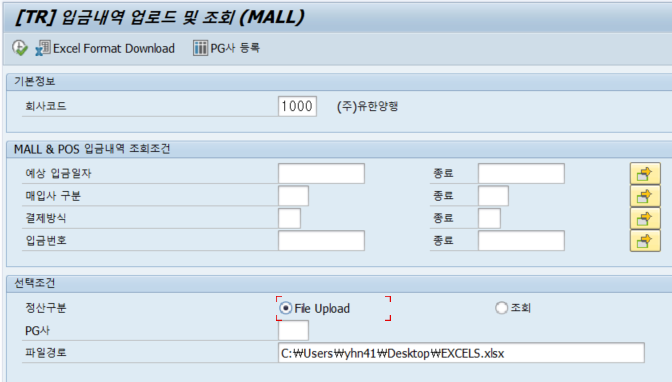 5
1
2
3
4
대상 건을 중복으로 Upload 시 중복 생성 됨.
MALL은 PG사에서 입금내역을 확인 하고 Upload양식이 맞춰 Excel 작성 후 업로드.
엑셀 Upload 양식은 Excel Format Download 선택.
신규 PG사 생성 시 PG사 등록 선택.
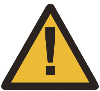 ERP 시스템 사용자 매뉴얼
화면 예시
항목/필드 설명
[신규 생성]
0. 업로드 내역을 확인
  - 매입사 및 금액, 주문정보 확인

저장하려는 데이터 선택

저장: 화면에 보이는 내역이 저장 됨. 수정사항이 있을 경우. Back
2
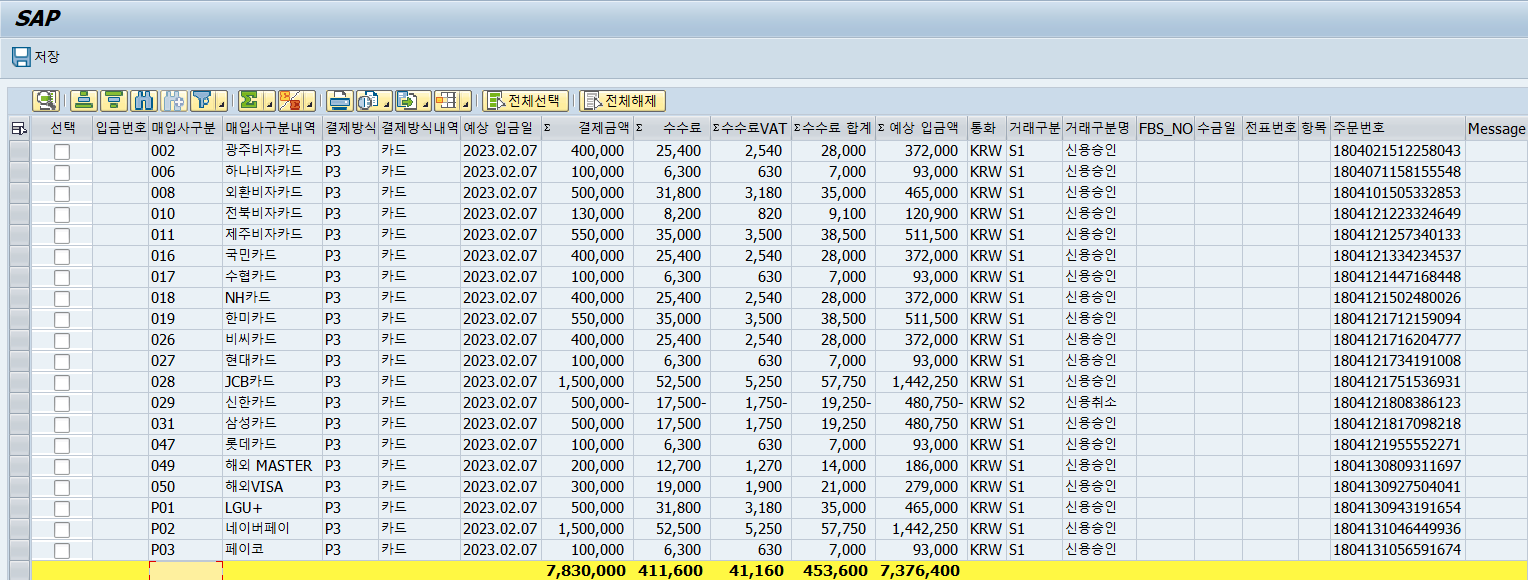 1
저장 버튼 클릭 시 화면에 보이는 값이 모두 저장 됨.
수정사항있을 경우 엑셀 수정 후 다시 Upload 함.
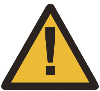 ERP 시스템 사용자 매뉴얼
화면 예시
항목/필드 설명
[신규 생성]
0. 업로드 내역을 확인
  - 매입사 및 금액, 주문정보 확인

1. 입금번호: 정상적으로 저장이 되었으면 입금번호가 채번 됨.
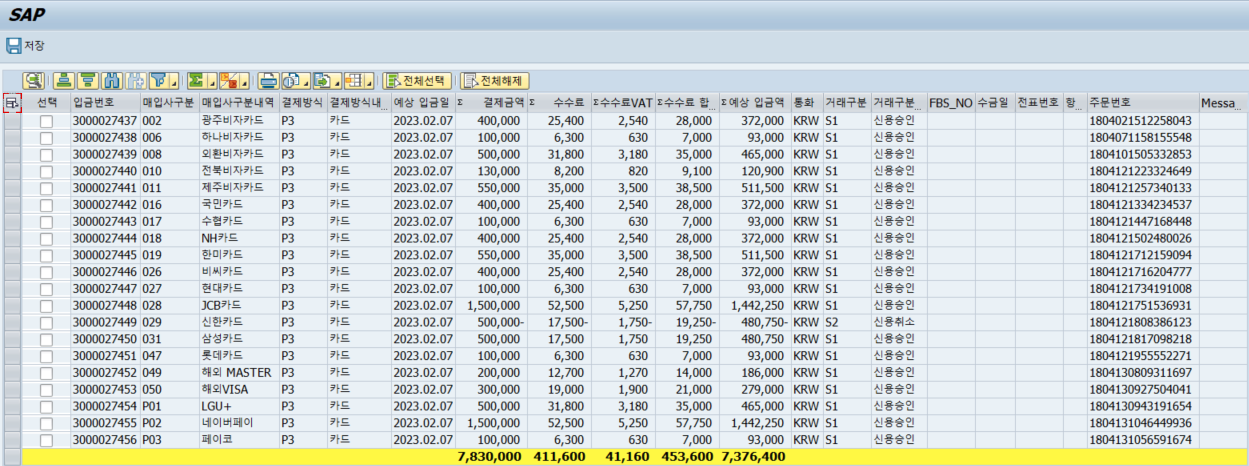 1
저장 버튼 클릭 시 화면에 보이는 값이 모두 저장 됨.
수정사항있을 경우 엑셀 수정 후 다시 Upload 함.
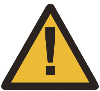 ERP 시스템 사용자 매뉴얼
화면 예시
항목/필드 설명
[조회]
회사코드: 1000 입력

정산구분: 업로드 내역 조회

PT사: 조회할 PG사 선택

조회조건: 
 - 수금처리 건 미포함: 수금완료 건을 제외 하고 조회
 - 수금처리 건 포함: 수금완료 건을 포함하여 조회

실행
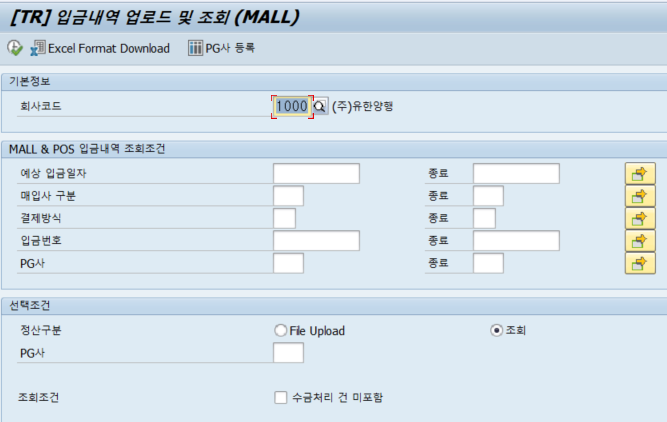 5
1
2
3
4
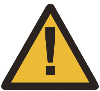 ERP 시스템 사용자 매뉴얼
화면 예시
항목/필드 설명
[신규 생성]
선택: 삭제 대상 건 선택

2. 삭제: 선택 건 삭제
 - FBS_NO가 연결 된 건은 삭제 할 수 없다. -> FBS_NO 연결취소 후 삭제 가능.
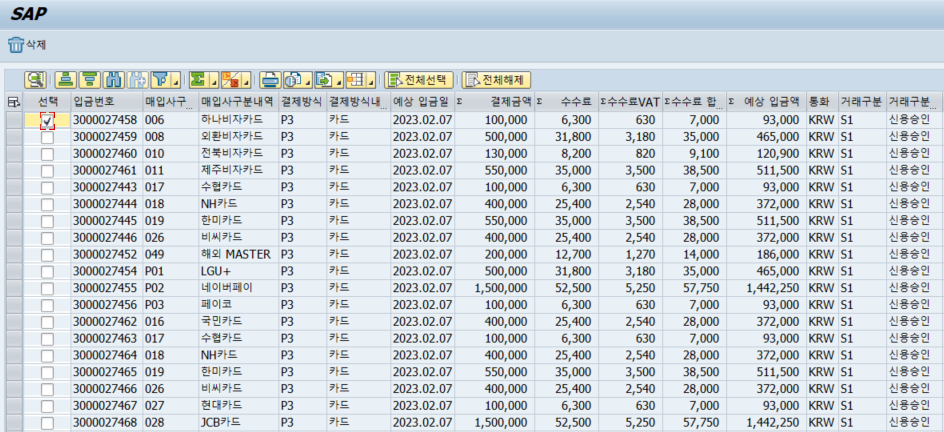 2
1
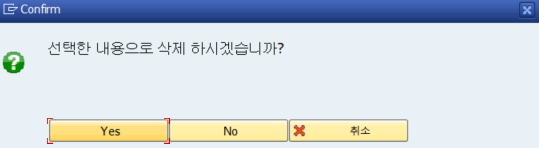 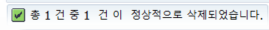 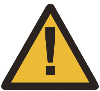 ERP 시스템 사용자 매뉴얼
화면 예시
항목/필드 설명
[신규 생성]
선택: 삭제 대상 건 선택

2. 삭제: 선택 건 삭제
 - FBS_NO가 연결 된 건은 삭제 할 수 없다. -> FBS_NO 연결취소 후 삭제 가능.
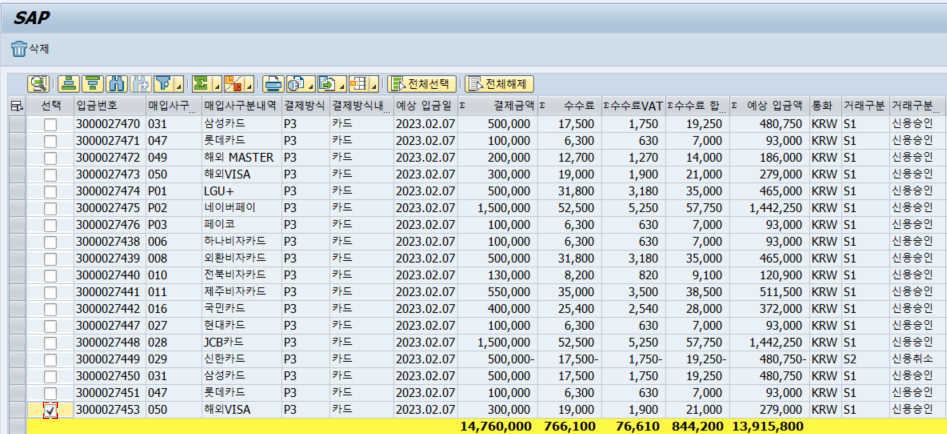 2
1
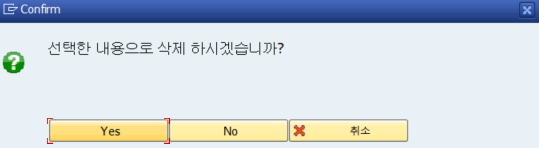 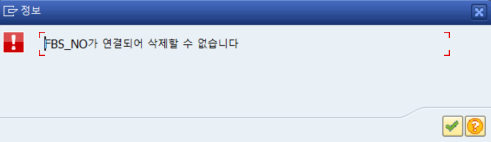 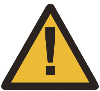 ERP 시스템 사용자 매뉴얼
화면 예시
항목/필드 설명
[조회 및 취소]
1. 회사코드: 1000 입력

2. 예수금 조회 조건: 입금내역 조회
 - Mall에 입금 된 내역을 확인 함.(FBS_NO)

3. 매입사 입금내역 조회 조건: Mall 업로드 내역 조회

4. 처리구분:
 - 신규등록: FBS_NO를 연결하지 않은 건.
 - 조회 및 취소: FBS_NO를 연결한 건.
 - 전체: FBS_NO 연결 유무 상관없이 모든 건.

5. 실행
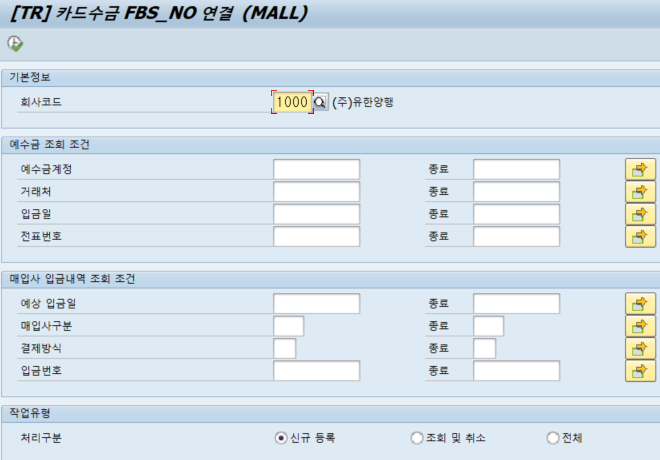 5
1
2
3
4
예수금 조회 조건과 매입사 입금내역 조회 조건을 적절하게 활용하여 FBS_NO 연결을 원할하게 함.
예수금 입금 전표번호 입력 후 관련된 입금번호 반영하여 FBS_NO 연결 시 활용
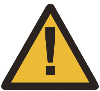 ERP 시스템 사용자 매뉴얼
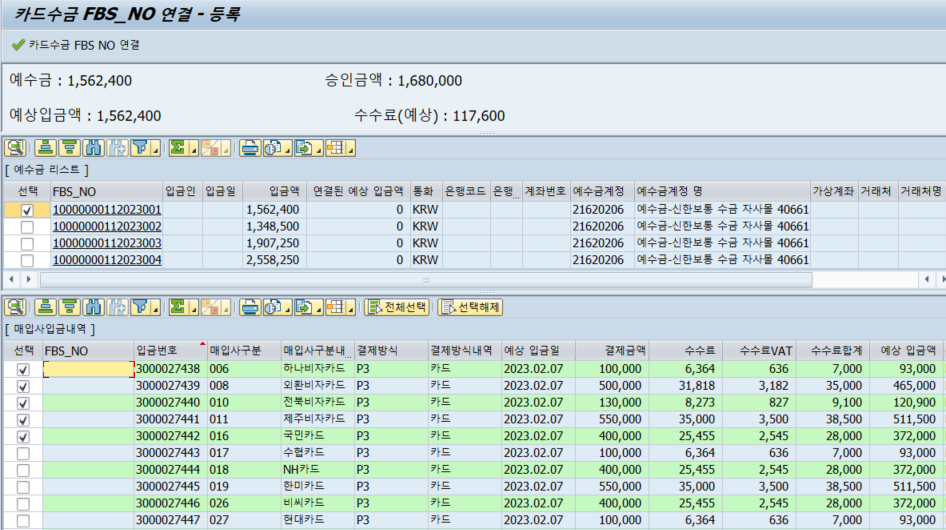 7
2
1
4
6
5
3
1. FBS_NO 선택: 통장에 입금 된 내역 선택
2. 연결된 예상 입금액: FBS_NO가 연결되어 있는 금액.(카드수금 FBS_NO 연결버튼 선택 시 연결된 예상 입금액이 반영됨) 
3. 매입사입금내역 선택: FBS_NO에 해당하는 건을 선택.
4. 결제금액: 결제한 금액
5. 수수료합계: 수수료 + 수수료VAT
6. 예상 입금액: 결제금액 – 수수료합계
7. 예수금 = 선택한 예수금리스트 금액 ,   승인금액 = 매입사입금내역 중 선택한 결제금액의 합,
   예상입금액 = 매입사입금내역 중 선택한 예상 입금액의 합, 수수료(예상): 선택한 수수료합계의 합
ERP 시스템 사용자 매뉴얼
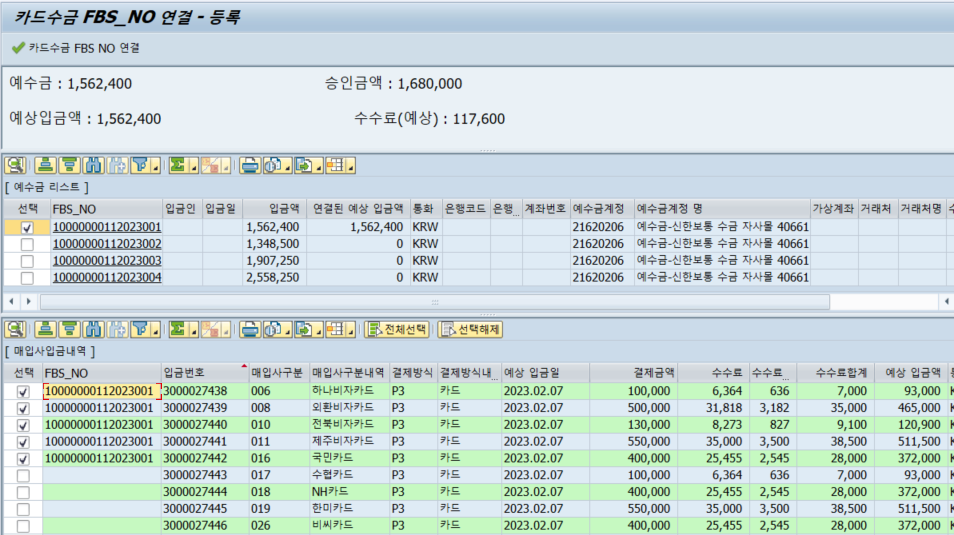 8
8. 카드수금 FBS NO 연결 시 하단 매입사 입금내역에 FBS_NO 생성
   - 단, 예수금 금액과 예상입금액 금액 불일치 시 저장 불가
   - 연결 시 연결된 예산 입금액 반영됨
ERP 시스템 사용자 매뉴얼
화면 예시
항목/필드 설명
[조회 및 취소]
1. 회사코드: 1000 입력

2. 예수금 조회 조건: 입금내역 조회
 - Mall에 입금 된 내역을 확인 함.(FBS_NO)

3. 매입사 입금내역 조회 조건: Mall 업로드 내역 조회

4. 처리구분:
 - 신규등록: FBS_NO를 연결하지 않은 건.
 - 조회 및 취소: FBS_NO를 연결한 건.
 - 전체: FBS_NO 연결 유무 상관없이 모든 건.

5. 조회구분:
 - 수금처리 건 미포함: 수금완료 건을 제외 하고 조회
 - 수금처리 건 포함: 수금완료 건을 포함하여 조회

6. 실행
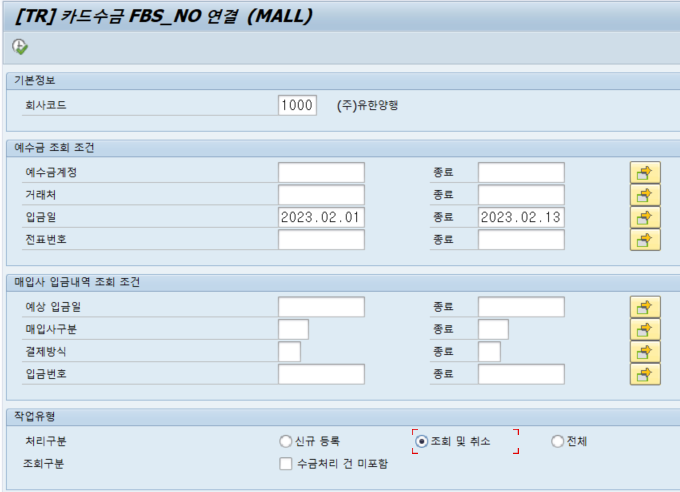 6
1
2
3
4
5
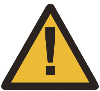 ERP 시스템 사용자 매뉴얼
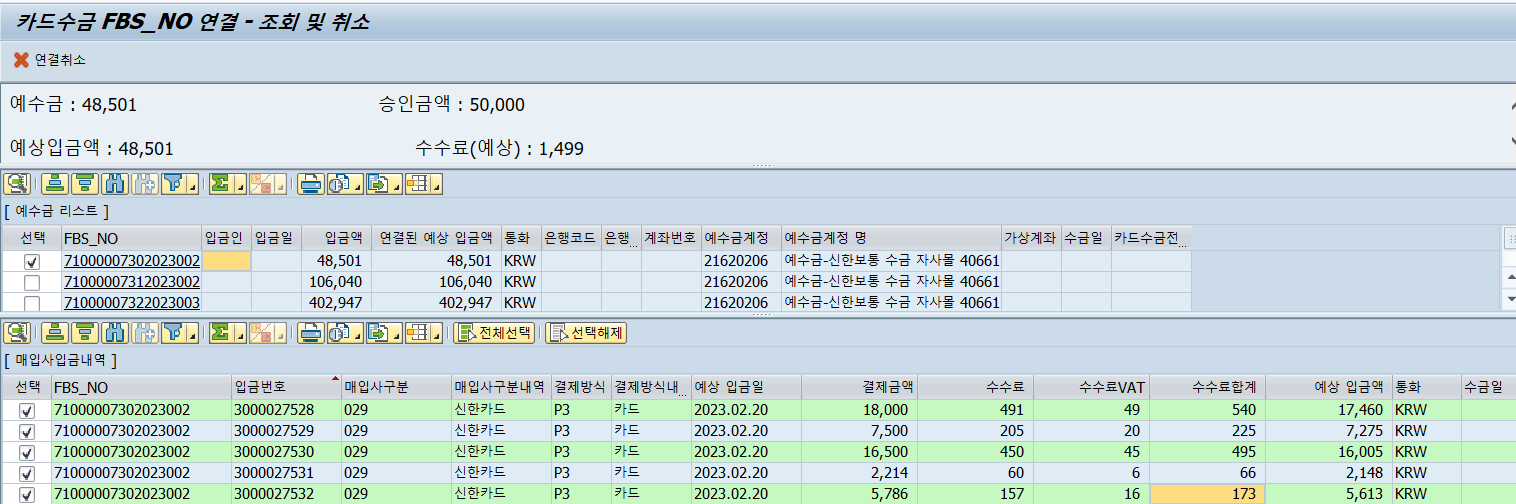 4
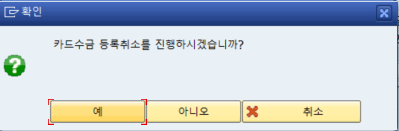 2
1
3
예수금리스트의 FBS_NO 선택

FBS_NO 선택 시 내역이 보여 진다.

매입사 입금내역 선택: FBS_NO연결 취소 할 대상을 선택된다. 카드수금이 완료되었으면 선택할 수 없으며 수금취소 후 FBS_NO연결 취소 가능(

4. 연결취소 시 카드수금 등록취소 팝업창 ‘예’ 선택: 연결된 매입사 입금내역은 전체 취소만 가능
ERP 시스템 사용자 매뉴얼
화면 예시
항목/필드 설명
[조회 및 취소]
1. 회사코드: 1000 입력

2. 예수금 조회 조건: 입금내역 조회
 - Mall에 입금 된 내역을 확인 함.(FBS_NO)

3. 매입사 입금내역 조회 조건: Mall 업로드 내역 조회

4. 처리구분:
 - 신규등록: FBS_NO를 연결하지 않은 건.
 - 조회 및 취소: FBS_NO를 연결한 건.
 - 전체: FBS_NO 연결 유무 상관없이 모든 건.

5. 조회구분:
 - 수금처리 건 미포함: 수금완료 건을 제외 하고 조회
 - 수금처리 건 포함: 수금완료 건을 포함하여 조회

6. 실행
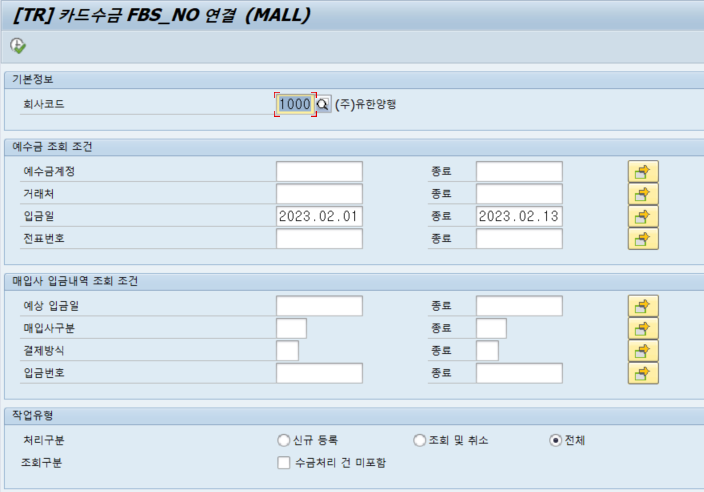 6
1
2
3
4
5
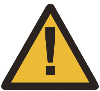 ERP 시스템 사용자 매뉴얼
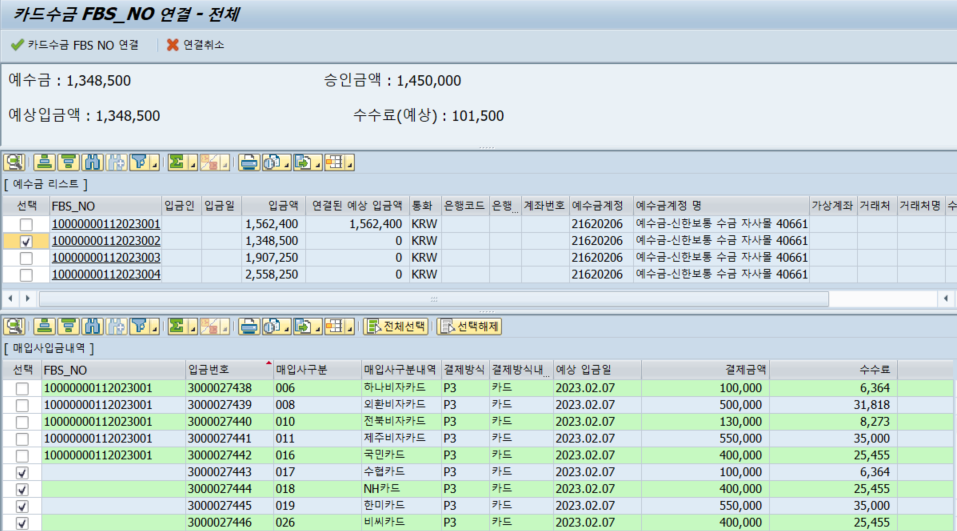 4
3
1
2
예수금 리스트 선택 

매입사 입금내역 선택

정보확인

카드수금 FBS NO 연결 및 연결취소 진행
ERP 시스템 사용자 매뉴얼
화면 예시
항목/필드 설명
[미처리]
1. 회사코드: 1000 입력

2. 예수금 조회 조건: 입금내역 조회
 - Mall에 입금 된 내역을 조회기준일 기준으로 확인 함.(FBS_NO)

3. 미결채권 조회 조건: 미결 AR 조회기준일 입력
 - 고객코드는 자사몰과 관련된 계정 고정값으로 반영 

4. 구분: 일괄반제
 - 일괄반제: 
   예수금 입금액과 RV전표 일괄로 반제 처리 
 - 미정산분 포함: 일괄반제 시 발생한 차액분 DD전표 포함하여 처리
 - 구매확정 후 반품: 구매확정 후 반품된 –금액의 RV 전표 포함하여 처리 

5. 실행

6. 쇼핑몰 고객코드 등록
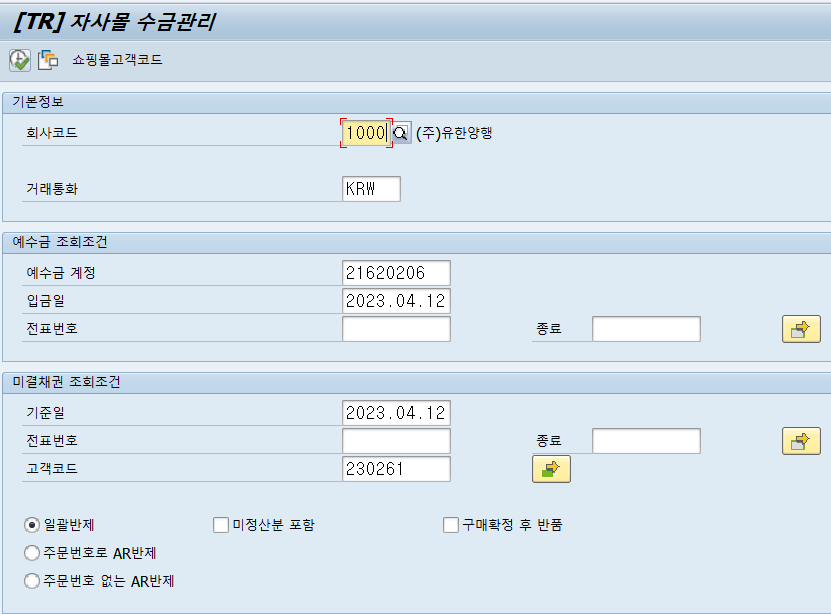 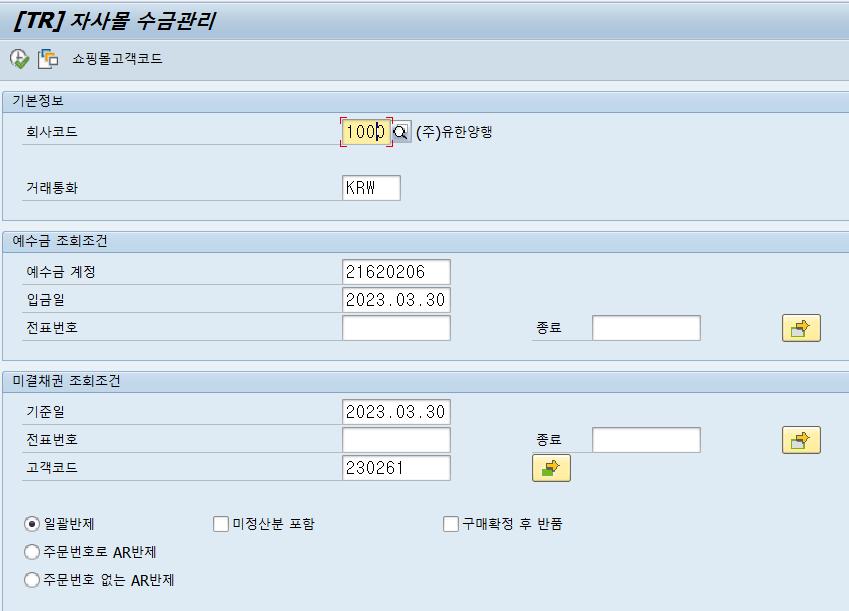 6
5
1
2
3
4
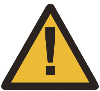 ERP 시스템 사용자 매뉴얼
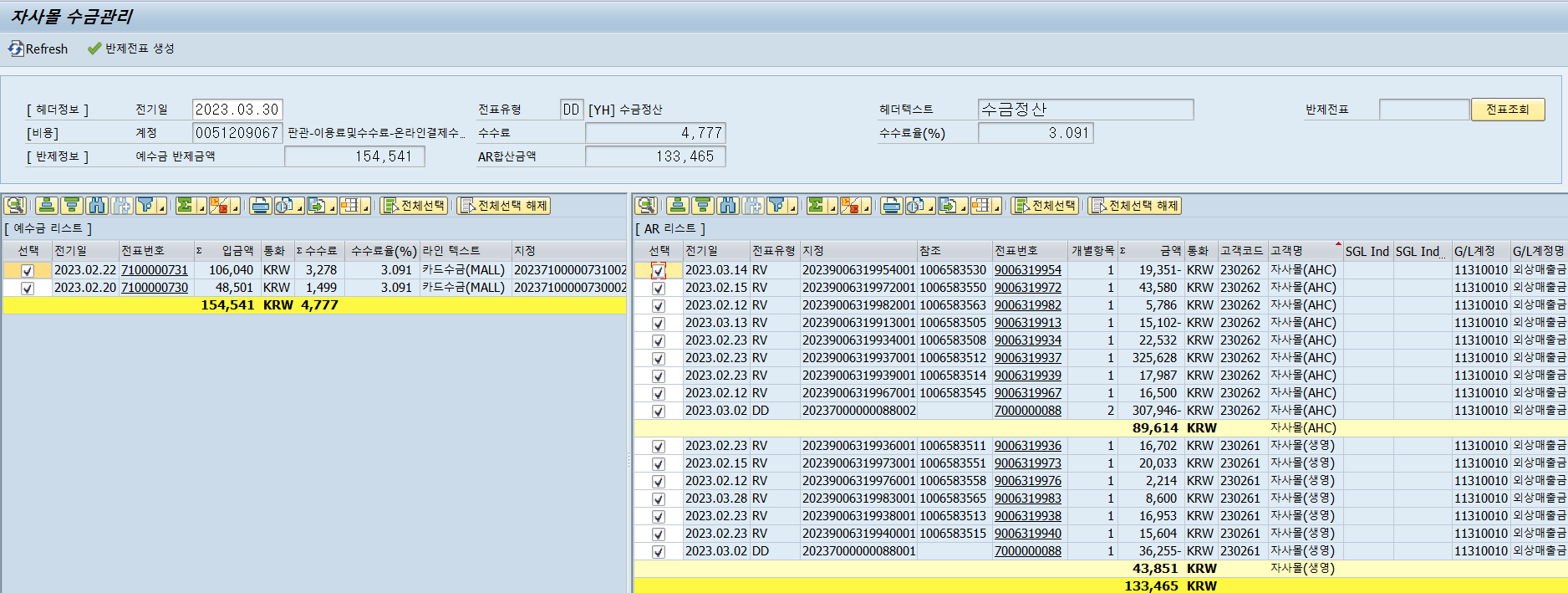 4
3
2
1
1’
2’
예수금 리스트 선택: 예수금 라인별 전체 선택하여 처리 
AR리스트 전체선택 
상단의 예수금 반제금액, 수수료, AR합산금액 확인 
내역 확인 후 반제전표 생성 버튼 선택
ERP 시스템 사용자 매뉴얼
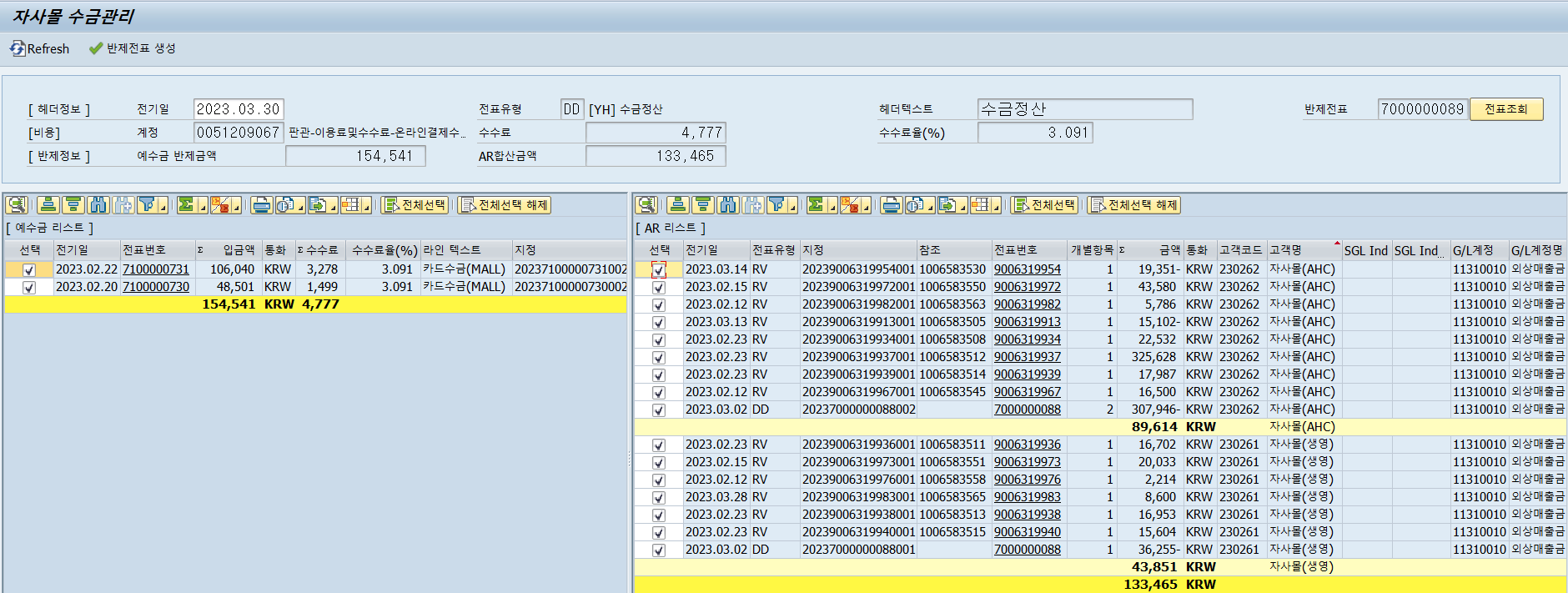 4
5
6
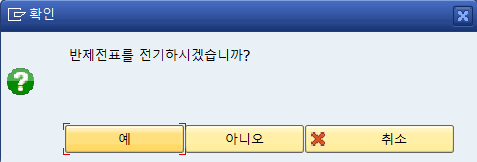 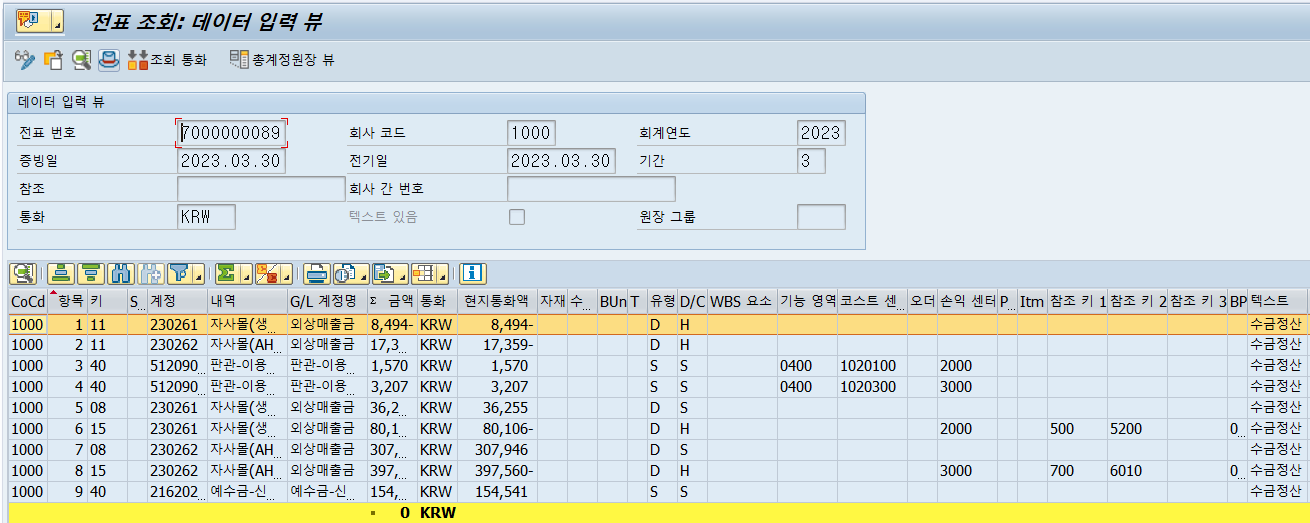 반제전표 전기 팝업창에서 예 선택
반제전표 생성 후 전표조회
   - 전표의 수수료 비용은 AR 비율에 따라 코스트센터별 나누어 전기처리 
   - 예수금과 AR 금액 차이분도 선택된 AR금액 비율에 따라 코스트센터별 나누어 전기처리
ERP 시스템 사용자 매뉴얼
화면 예시
항목/필드 설명
[미처리]
1. 회사코드: 1000 입력

2. 예수금 조회 조건: 입금내역 조회
 - Mall에 입금 된 내역을 기간별 확인 함.(FBS_NO)

3. 미결채권 조회 조건: 미결 AR 조회기준일 입력
 - 고객코드는 자사몰과 관련된 계정 고정값으로 반영 

4. 구분: 주문번호 구분하여 AR반제
 - 주문번호로 AR반제: 
   ZTRR0320N(입금내역업로드)과 
   ZTRR0330N(카드수금 FBS_NO연결)
   데이터 중 주문번호가 일치하는 경우 
   AR반제 처리 

5. 실행
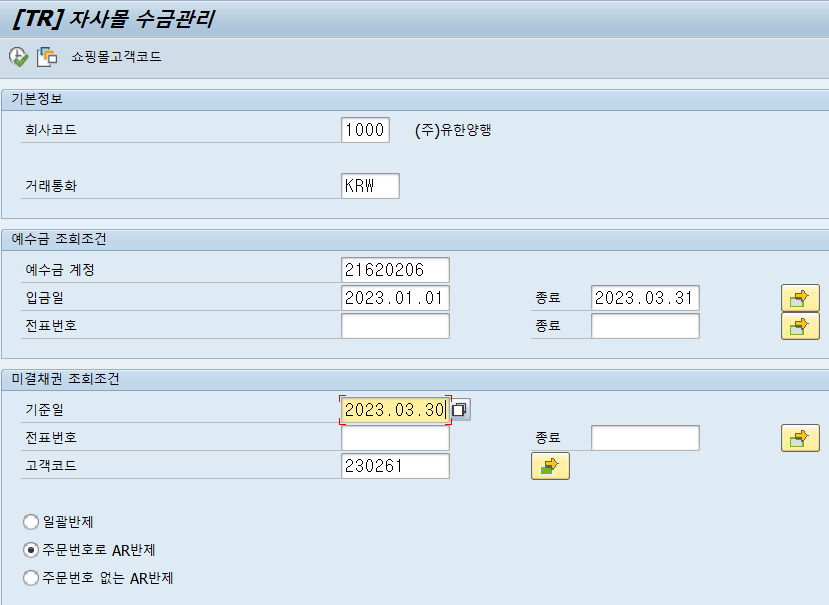 5
1
2
3
4
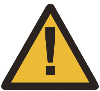 ERP 시스템 사용자 매뉴얼
4
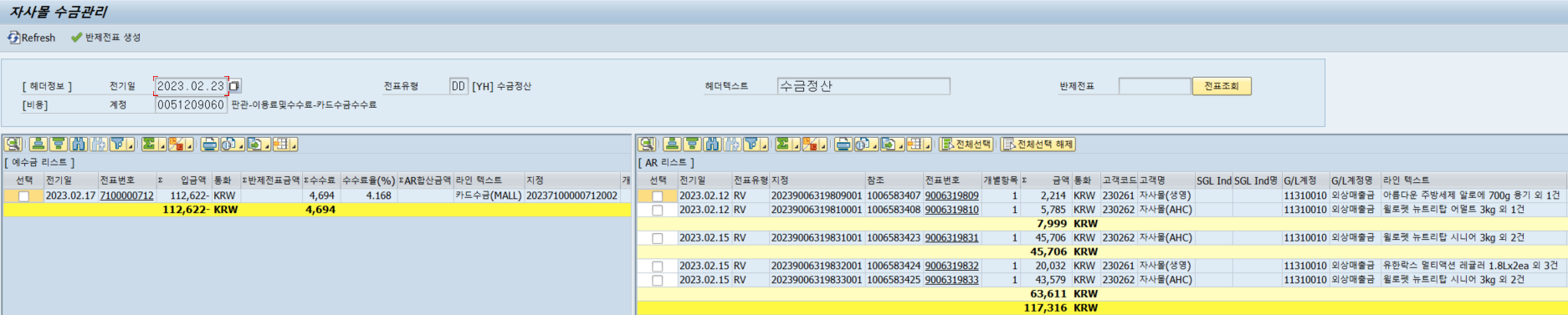 5
2
1
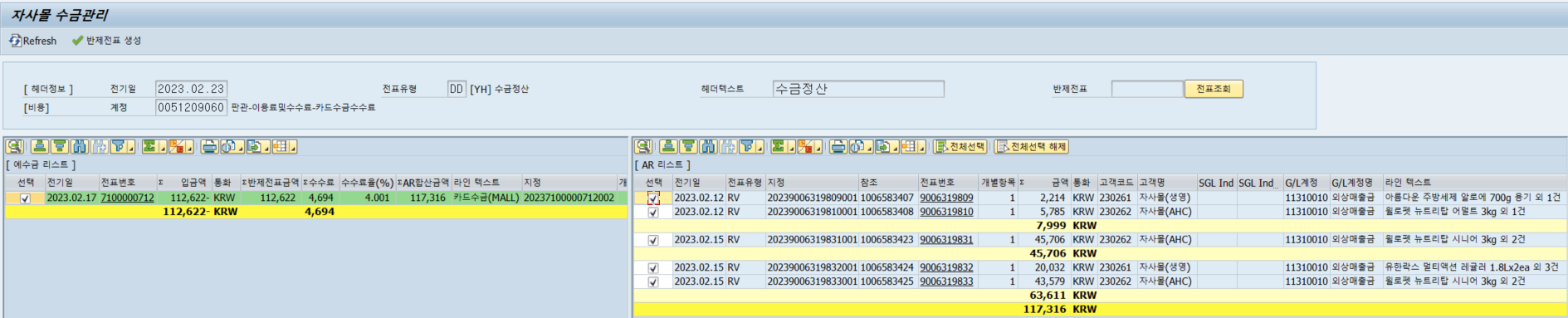 3
예수금 리스트 선택: 예수금 라인별 하나씩 선택하여 처리
   - ZTRR0320N에서 카드사 업로드 중 주문번호가 업로드 된 내역이 ZTRR0330N에서 FBS_NO로 연결된 사항만 조회 
AR리스트에서 주문번호가 일치하는 건만 조회되며 확인 후 전체선택 
예수금 리스트 AR합산금액과 AR리스트의 금액이 일치하면 초록색 바탕으로 변경
내역 확인 후 반제전표 생성 버튼 선택
전표조회 선택 시 생성된 전표 조회
ERP 시스템 사용자 매뉴얼
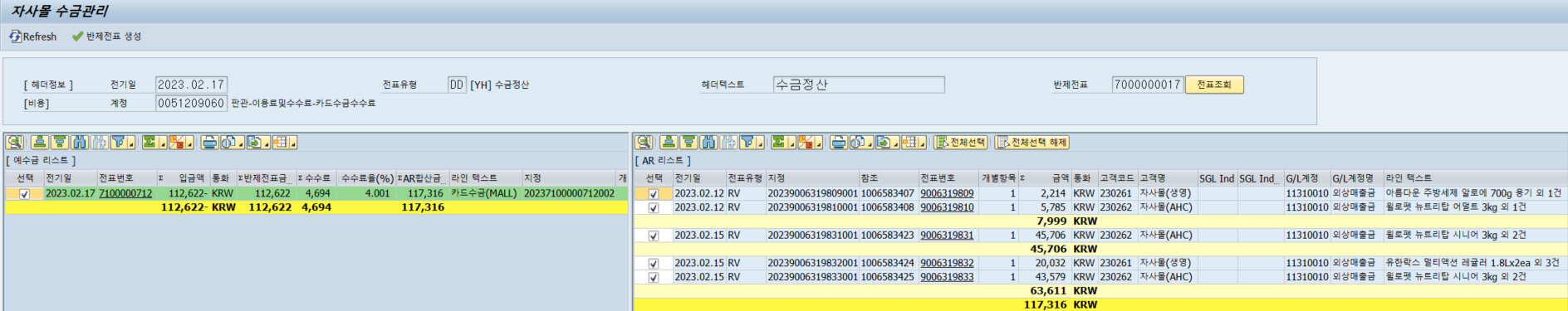 6
5
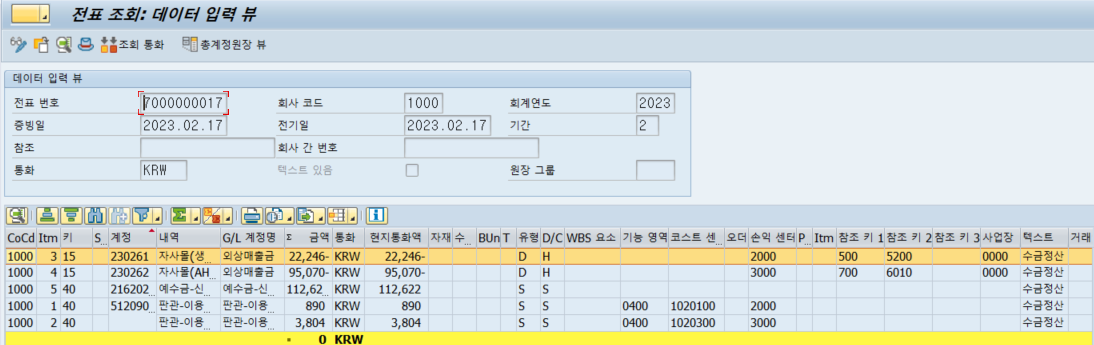 5. 생성된 전표번호 확인
6. 전표조회 버튼 선택 시 생성된 전표 확인
ERP 시스템 사용자 매뉴얼
화면 예시
항목/필드 설명
[미처리]
1. 회사코드: 1000 입력

2. 예수금 조회 조건: 입금내역 조회
 - Mall에 입금 된 내역을 확인 함.(FBS_NO)

3. 미결채권 조회 조건: 미결 AR 조회기준일 입력
 - 고객코드는 자사몰과 관련된 계정 고정값으로 반영 

4. 구분: 주문번호 없는 AR반제
 - 주문번호로 AR반제: 
   ZTRR0320N(입금내역업로드)과 
   ZTRR0330N(카드수금 FBS_NO연결)
   데이터 중 주문번호가 없는 경우 
   AR반제 처리 
   (ex. 카드사에서 주문번호 조회 불가)
5. 실행
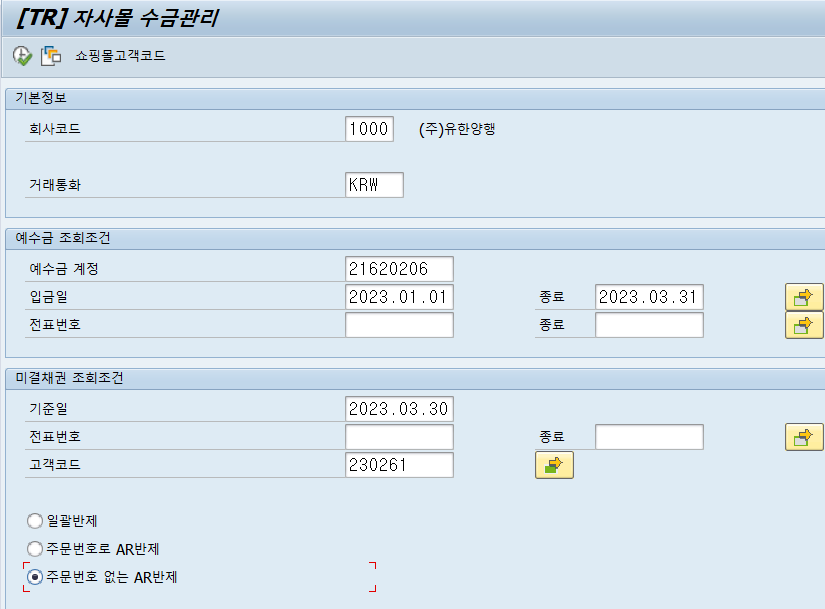 5
1
2
3
4
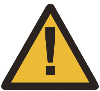 ERP 시스템 사용자 매뉴얼
4
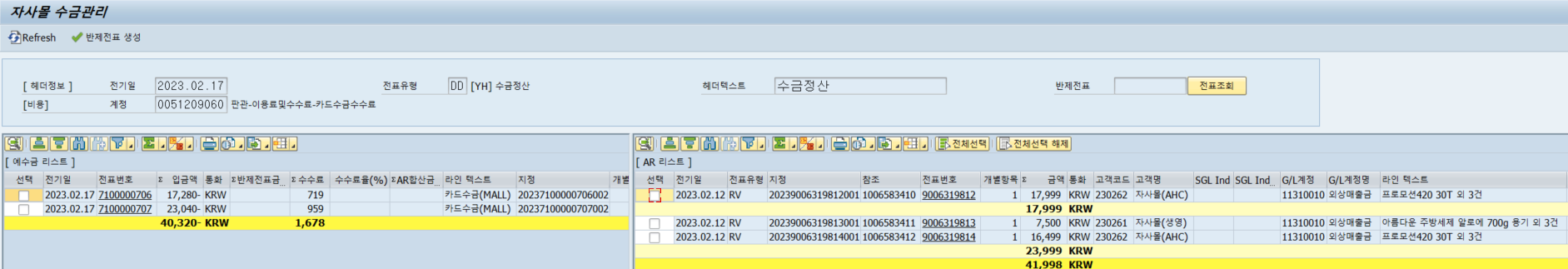 1
2
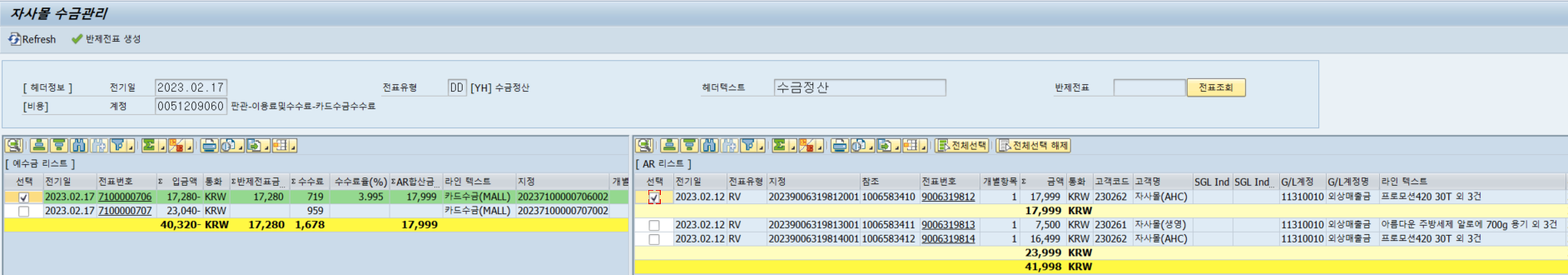 3
예수금 리스트 선택: 예수금 라인별 하나씩 선택하여 처리
   - ZTRR0320N에서 카드사 업로드 중 주문번호가 없는 내역이 ZTRR0330N에서 FBS_NO로 연결된 사항만 조회 
AR리스트에서 주문번호가 일치하는 건만 조회되며 확인 후 전체선택 
예수금 리스트 AR합산금액과 AR리스트의 금액이 일치하면 초록색 바탕으로 변경
내역 확인 후 반제전표 생성 버튼 선택
ERP 시스템 사용자 매뉴얼
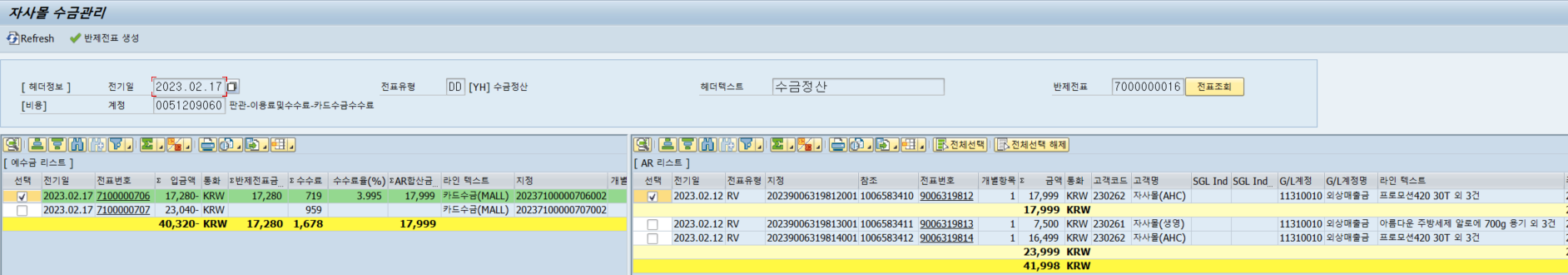 6
5
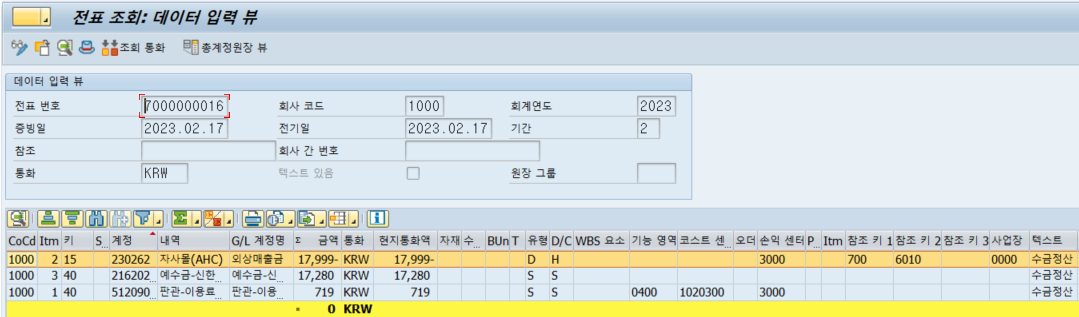 5. 생성된 전표번호 확인
6. 전표조회 버튼 선택 시 생성된 전표 확인
ERP 시스템 사용자 매뉴얼
화면 예시
항목/필드 설명
[미처리]
회사코드 및 거래통화 고정 값 반영 반제일 및 번호 입력 후 조회

2. 실행
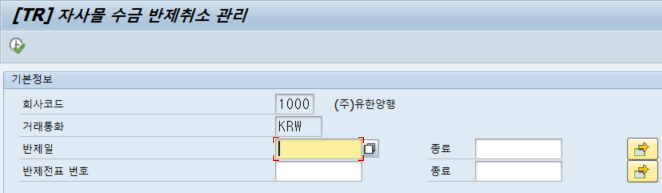 2
1
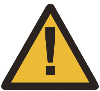 ERP 시스템 사용자 매뉴얼
화면 예시
항목/필드 설명
[신규 생성]
0. 반제 내역을 확인
  - ZTRR0330N에서 처리한 AR/예수금 반제 데이터 조회 

역분개 내역 선택

반제취소: 역분개 전기 처리 

반제된 전표 생성

역분개 시 ZTRR0330N에서 재처리 가능
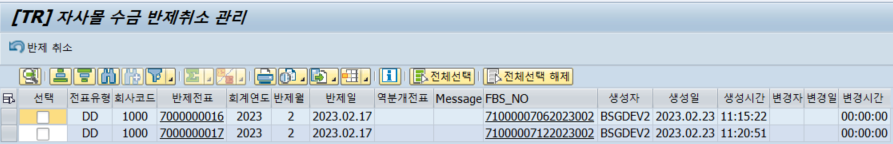 2
1
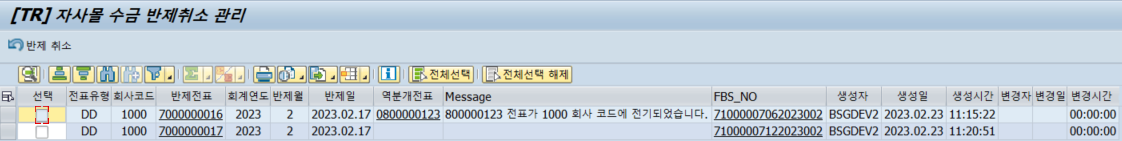 3
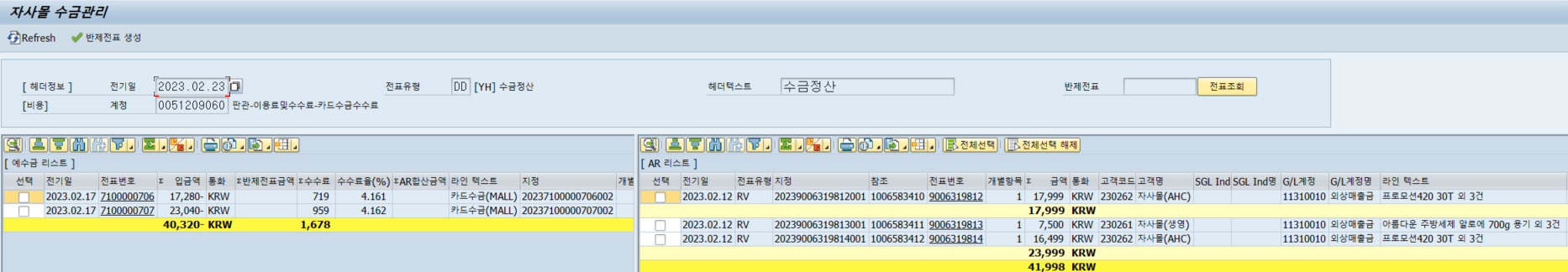 4
저장 버튼 클릭 시 화면에 보이는 값이 모두 저장 됨.
수정사항있을 경우 엑셀 수정 후 다시 Upload 함.
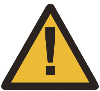 End of material